Урок самопознания
«Природа-

 бесценный дар»
Природа 
         Елена Бреславская
Всё живое, что всюду нас окружает,
Плавает, бегает, в небе летает,
Моря, и озёра, и дальние страны,
Звёзды на небе, и облака
Сделала всё не людская рука.
Сотни и тысячи лет год от года.
 Источник всей жизни - наша   природа.
Цитата урока
«Природа как книга, страницы
 которой полны глубокого
 содержания» 

Иоганн Гёте
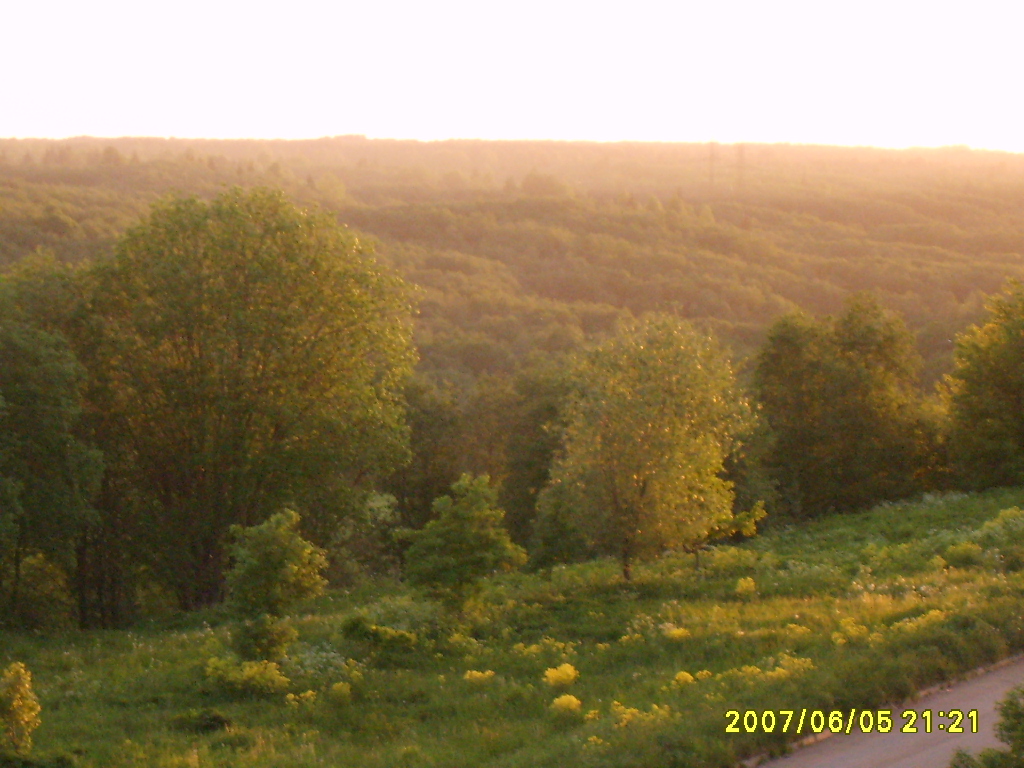 Природа – 
это дом,
в котором 
мы живём,
и в нём 
шумят леса,
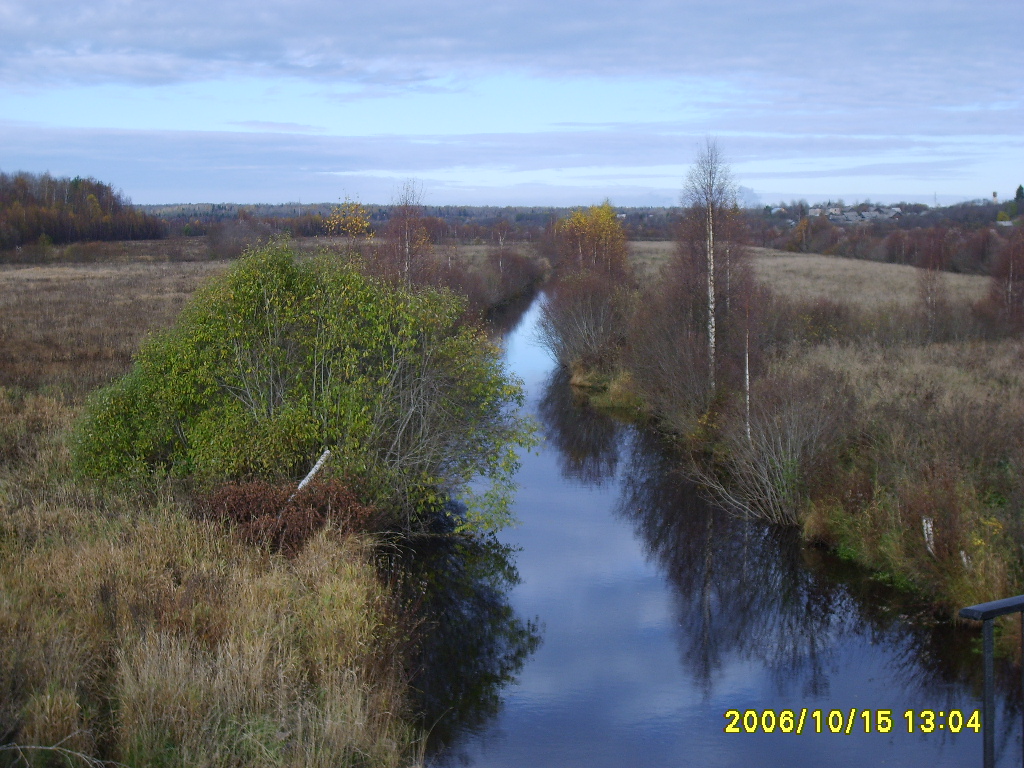 текут и плещут реки.
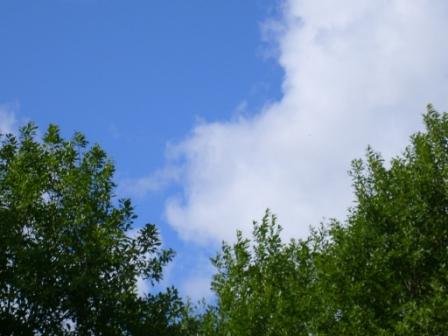 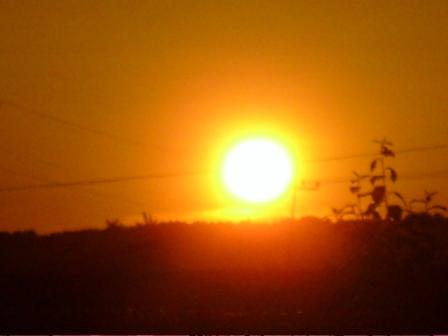 Под небом голубым, под солнцем золотым, хотим мы поселиться  в доме этом  на веки.
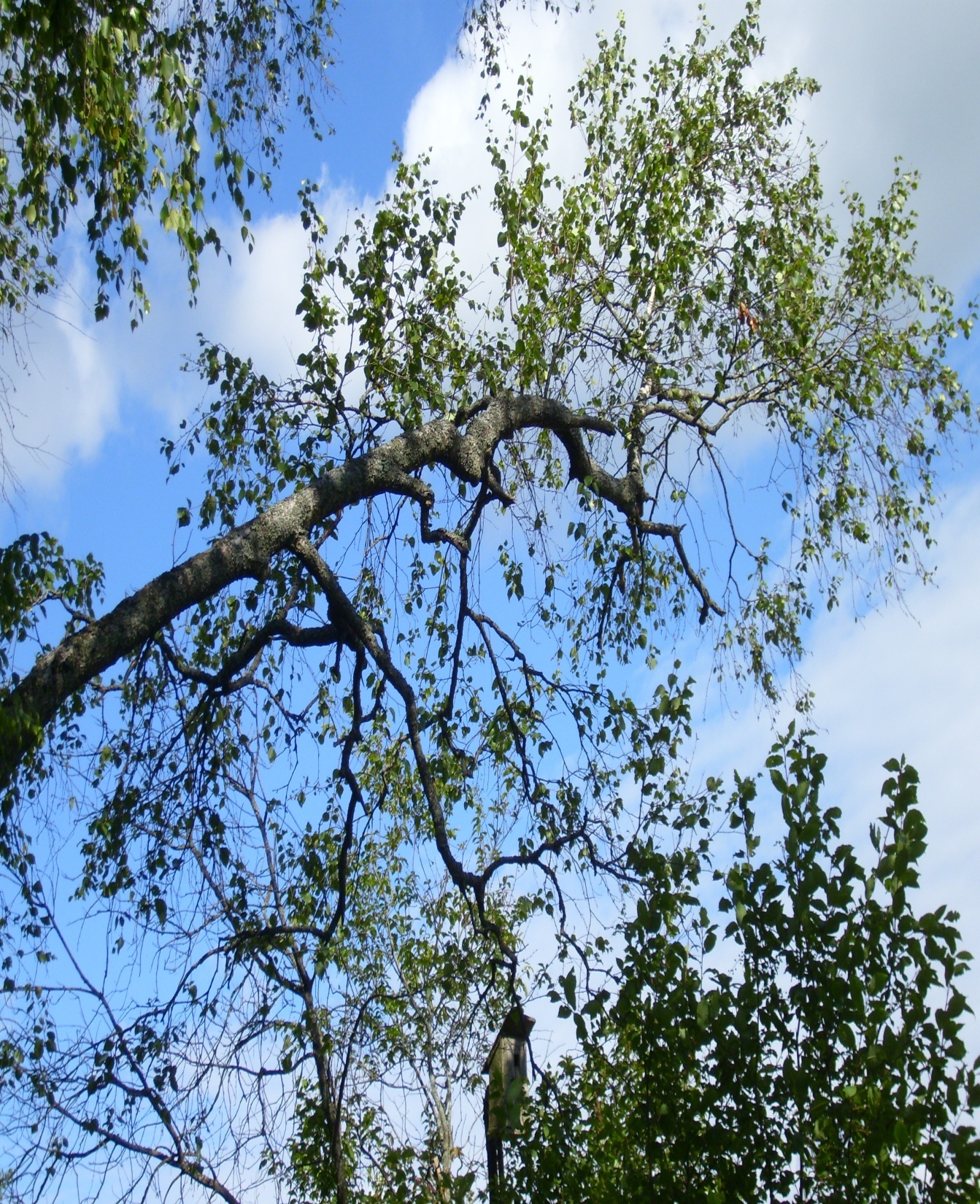 Природа – это дом, украшенный трудом, 
Ты знаешь ли, ответь, такому дому цену?
Что будет, если в нём крыша под огнём, 
Что будет, если в нём сломаем стены?
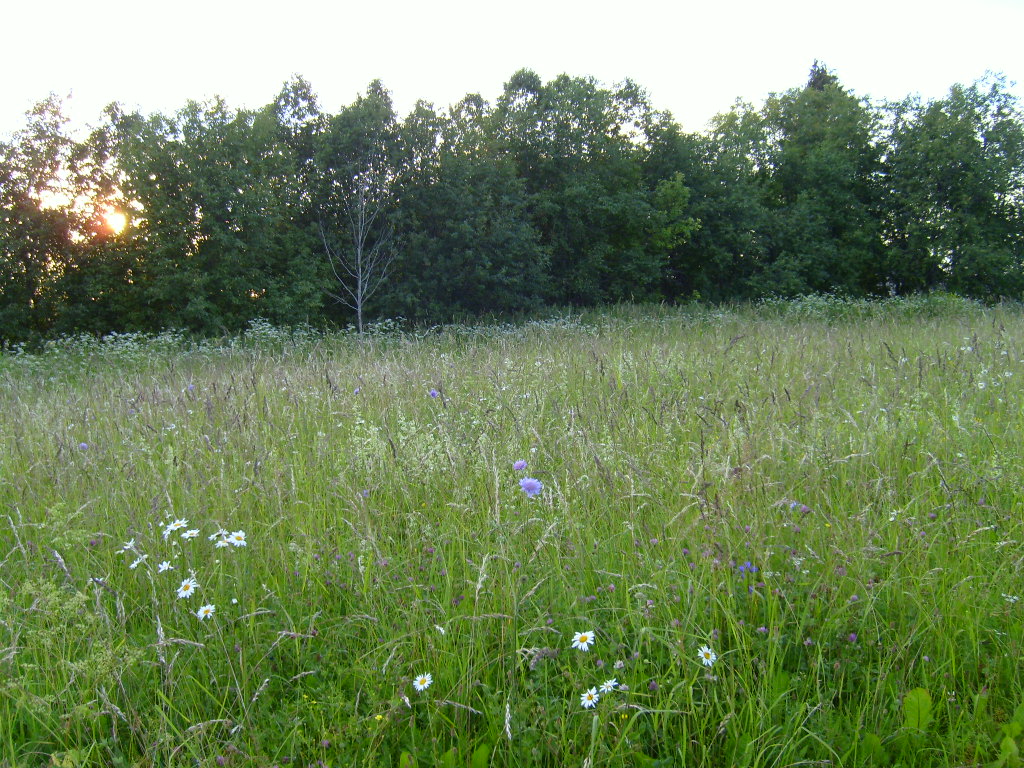 Природа – это дом, в котором 
день за днём растут цветы,
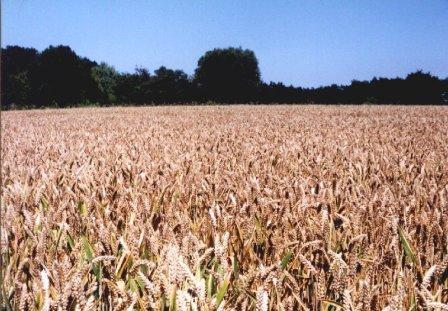 и  хлеб,
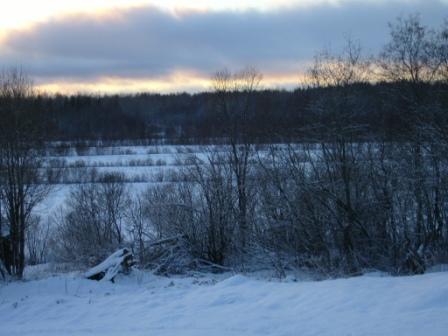 Природа – это дом под снегом
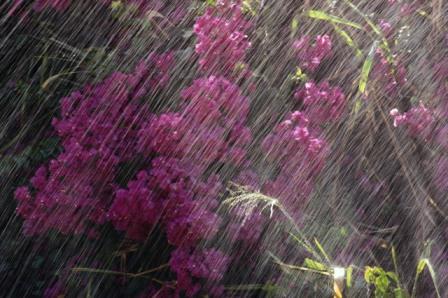 и  дождём.
В  любой  мороз  и  
зной  устроен  он  на  славу.
Храните  этот  дом,  
в  котором  мы  живём.
На  этот  мирный  дом  имеем  право!
Рассказывание истории                     Притча.
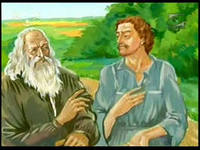 Творческая     деятельность
1.написать ответ мудреца юноше(в паре);
2.найти ошибки  в тексте (группой);
3.поразмышлять над ситуацией.
Дети нашли в дупле лесные орехи и грибы. Что они
                                 должны сделать?
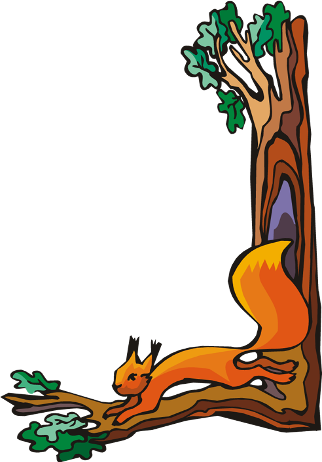 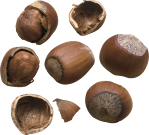 Забрать себе..
Не трогать.
Положить в дупло
 что-нибудь вкусненькое
Ваш младший брат принёс из леса ёжика. Что вы 
посоветуете брату?
Оставить себе и  
позаботиться о нём.
Отнести в лес. 
Дома он погибнет.

  Поиграть с ним и 
отпустить.
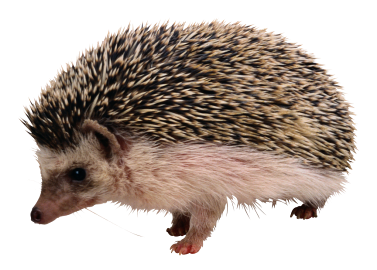 Ты увидел надломленные              веточки дерева. Что ты
 сделаешь?
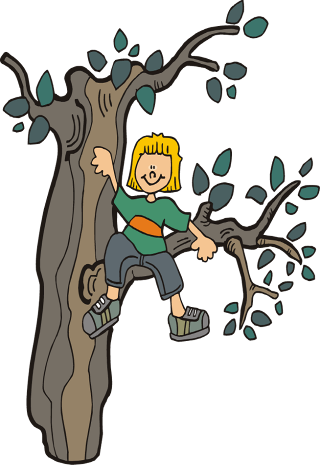 Пройду мимо
Укреплю между двух палочек и обвяжу пластырем.
Отломлю.
Групповое пение

Песня (музыка из мультфильма “Бременские музыканты”)
Ничего на свете лучше нету
Чем спасти от гибели планету,
Будет лес любимый свеж и зелен,
Эту радость мы с тобой разделим.
Береги, ты, всё живое рядом
И на всё смотри хозяйским взглядом.
Знают даже маленькие дети.
Должен быть порядок на планете..
Пусть вода всегда в реке струится.
Пусть всегда поют над нами птицы,
И природе сами мы поможем,
Эту радость мы с тобой умножим.
Домашнее задание
Любителям математики - составить любую экологическую задачу, используя числовые данные;
Знатокам природы - придумать и нарисовать знаки экологической безопасности;
Любителям литературы, поэзии - найти пословицы об охране природы или сочинить стихи, отражающие тему сегодняшнего урока.
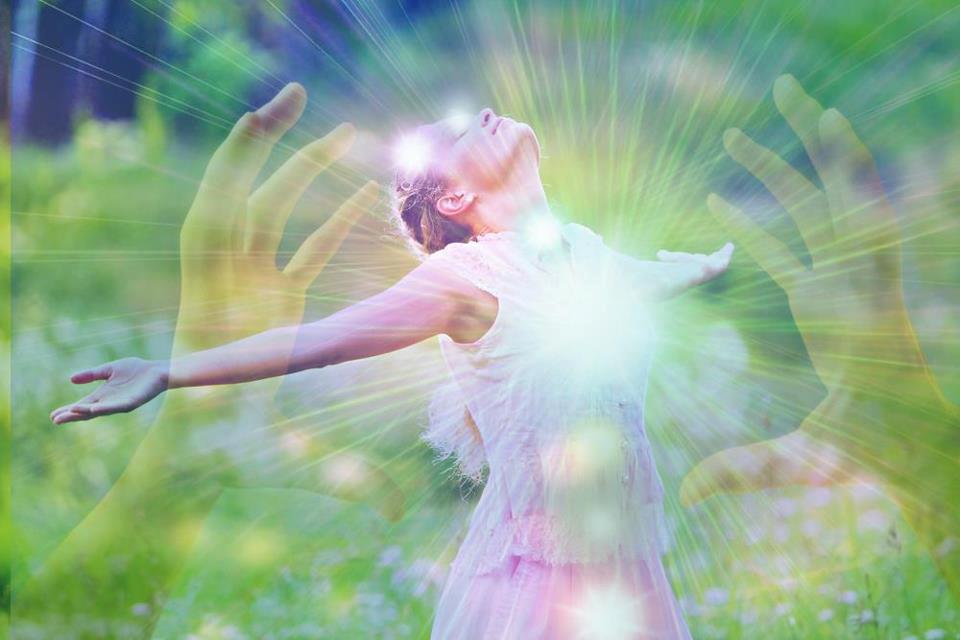 Природа постоянно присутствует в жизни человека, влияет на его состояние, является для него источником живительных сил. В то же время природа сама чутко реагирует на отношение к ней. Человек, понимающий и чувствующий природу, получает в руки бесценный дар..